Be Like SilasBe Reliable
“Brethren, join in following my example, and note those who so walk, as you have us for a pattern.”
Philippians 3:17
Silas in Jerusalem
He was one of the “leading men among the brethren” in Jerusalem - Acts 15:22
He had risked his life for the name of the Lord Jesus Christ - v. 26
He was a prophet; could exhort and strengthen the brethren with the word - v. 32
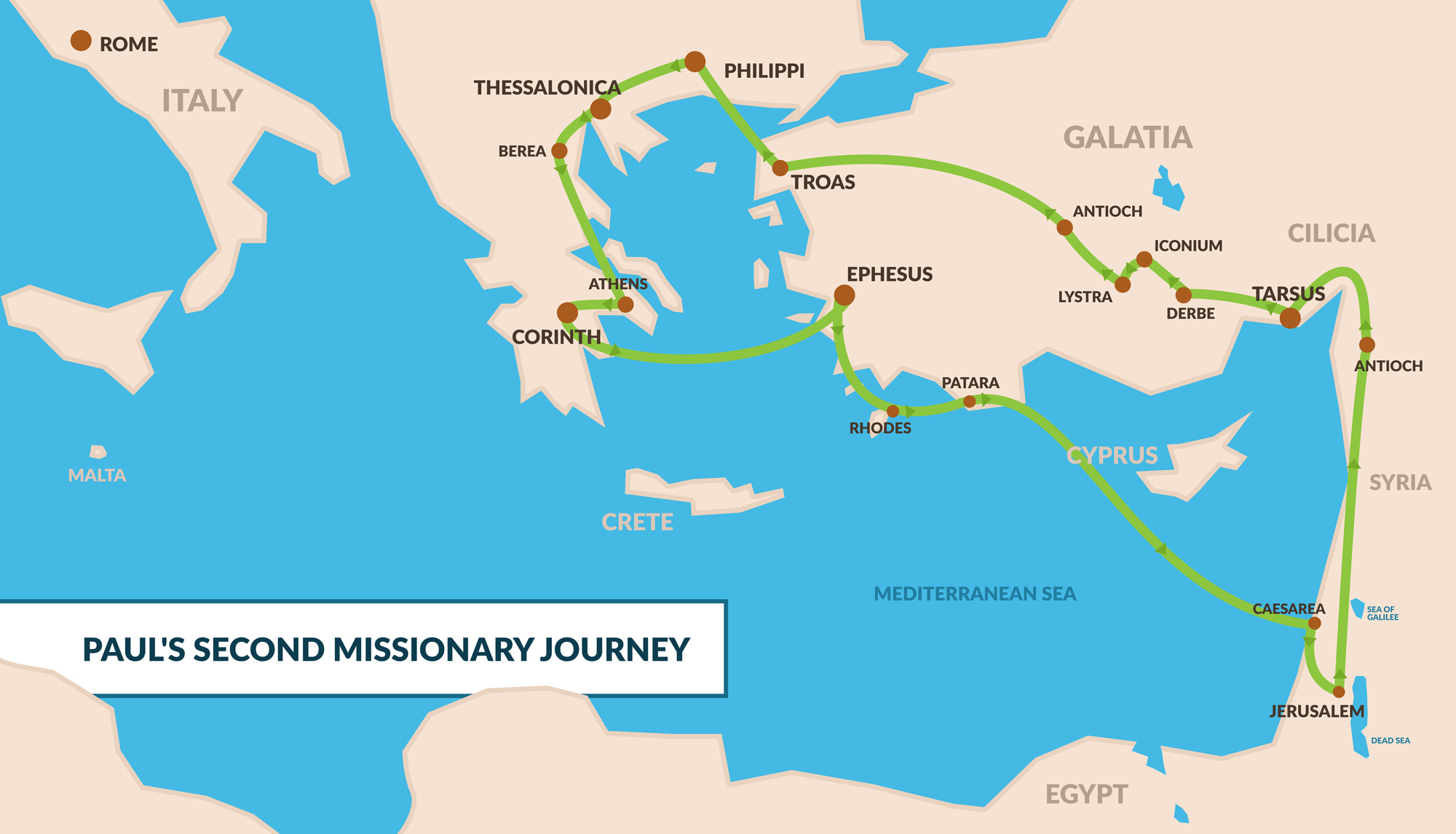 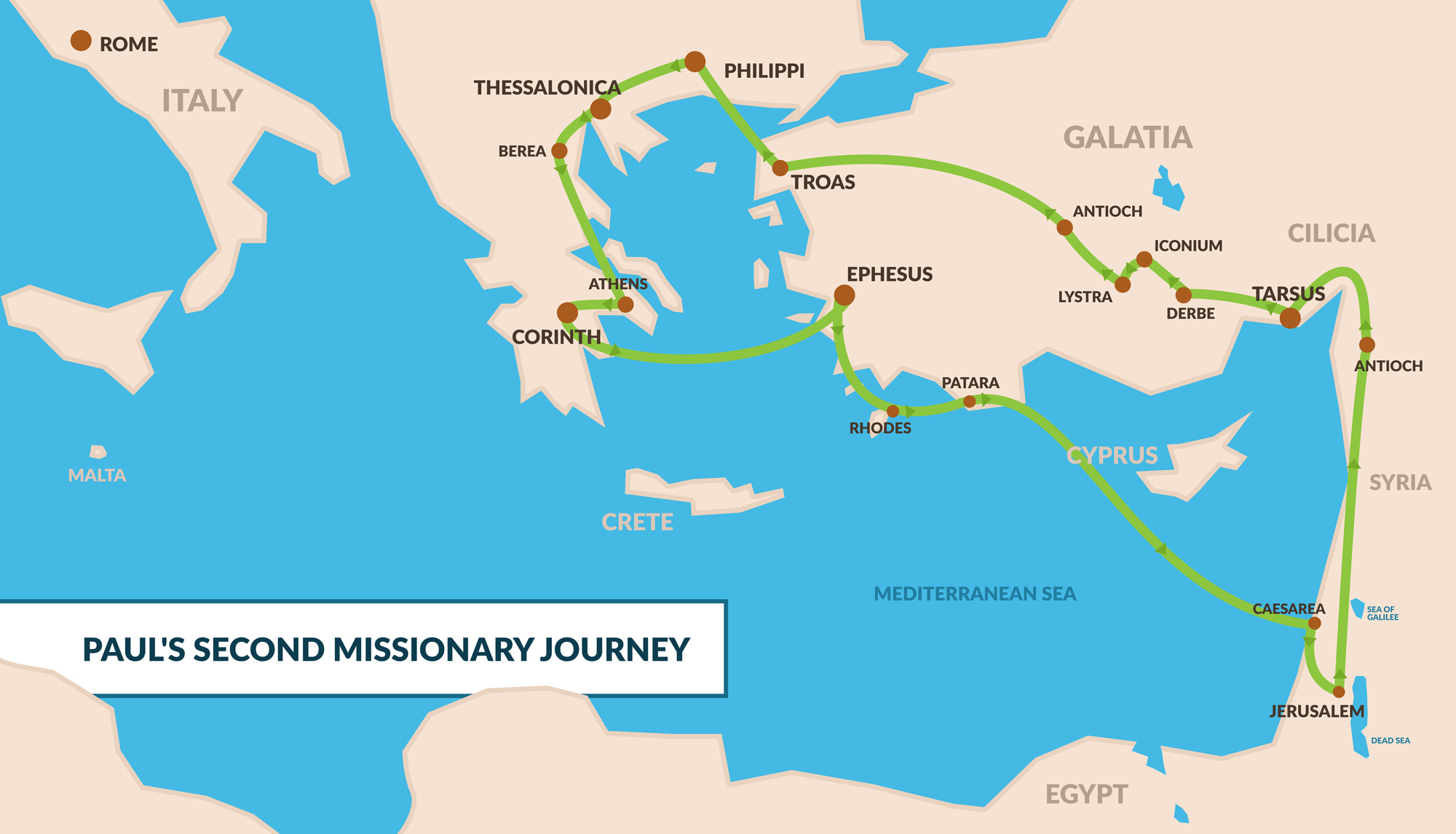 Joined by Timothy and Luke.
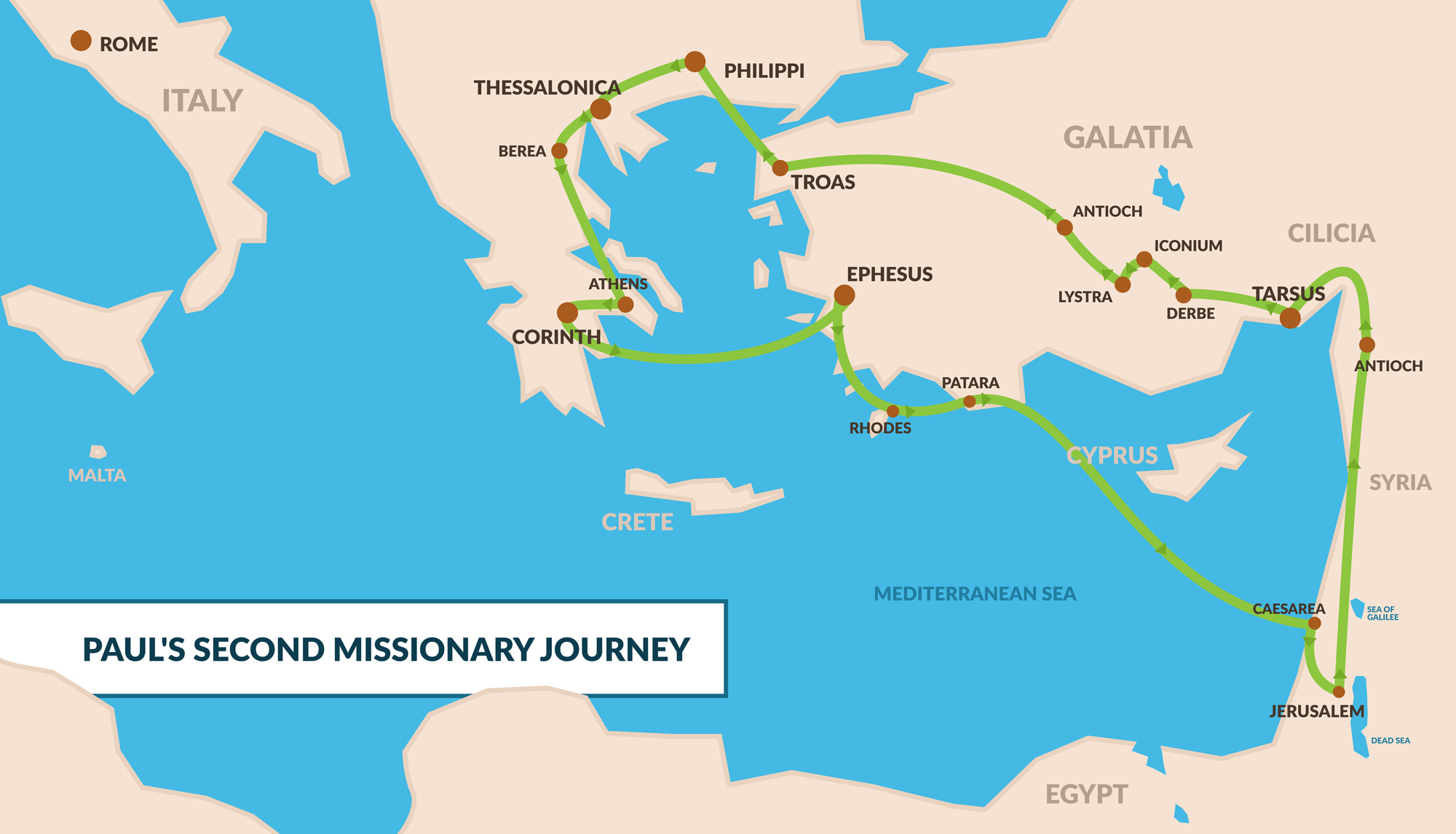 In Philippi, Paul and Silas were arrested, beaten, and imprisoned.
Converted the Jailer.
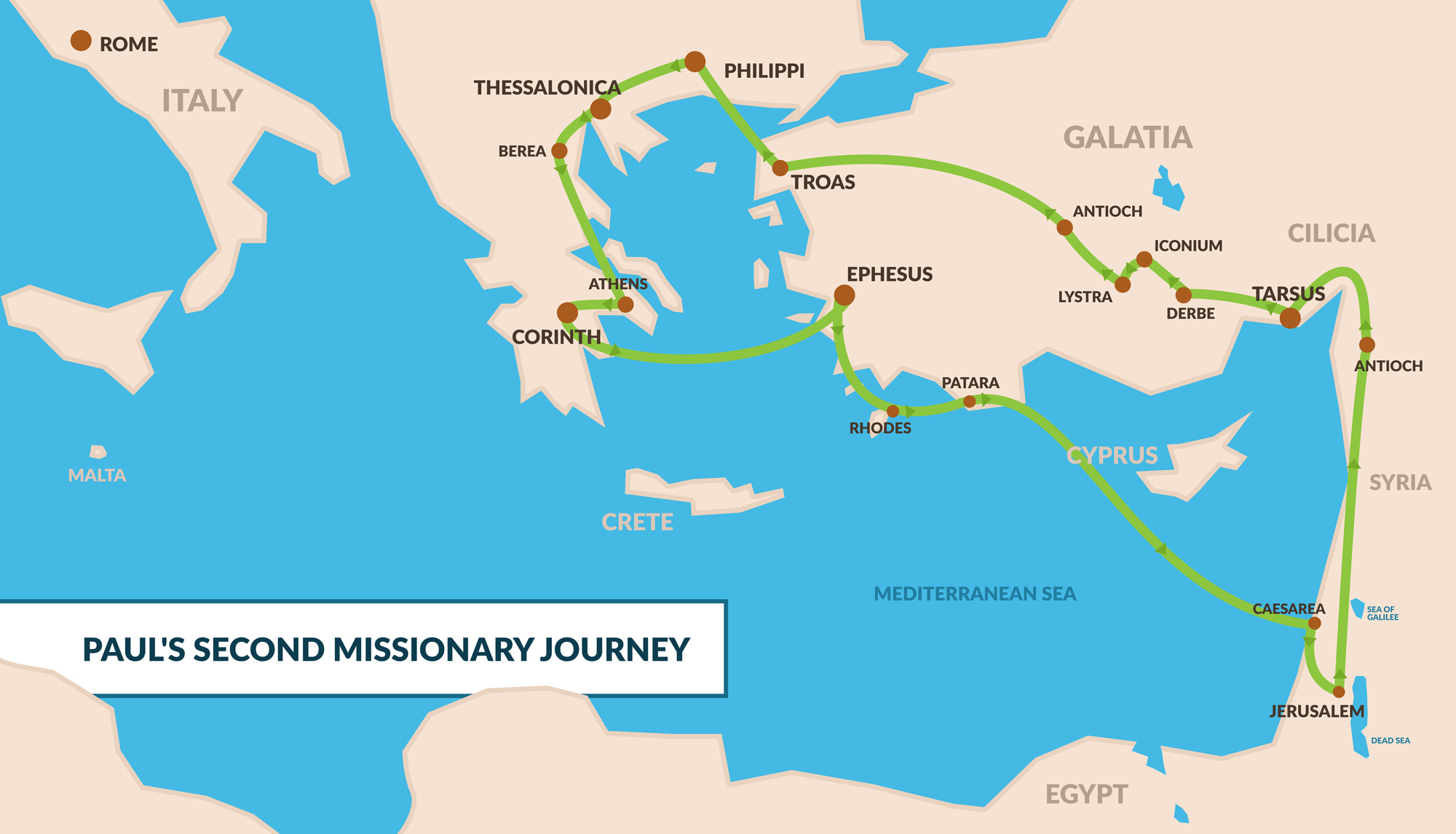 A riot breaks out in Thessalonica. They escape to Berea.
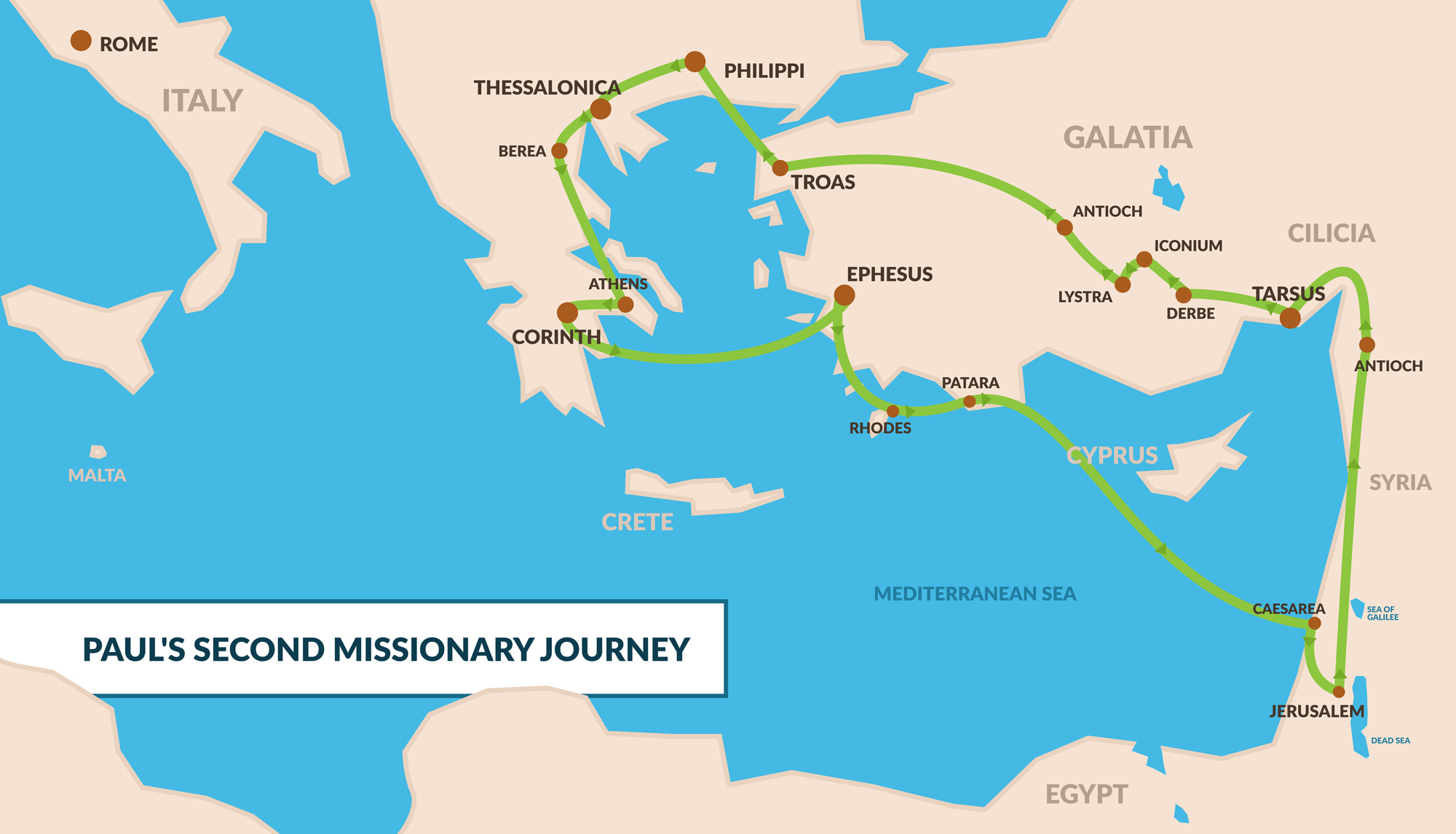 Paul travels alone to Athens. 
Silas and Timothy join him in Corinth.
Silas with Peter
By Silvanus, our faithful brother as I consider him, I have written to you briefly, exhorting and testifying that this is the true grace of God in which you stand. 
1 Peter 5:12
Be Like Silas
He was trusted to accurately represent the church in Jerusalem. 
He stood by and suffered with Paul in preaching the gospel. 
He was a “leading” man, but made himself a servant of Paul and Peter. 
He was loyal to Christ above any person.